সবাইকে ফুলের শুভেচ্ছা
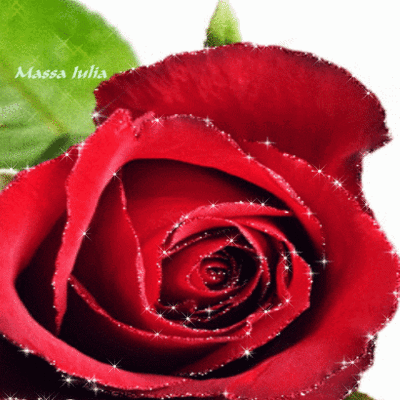 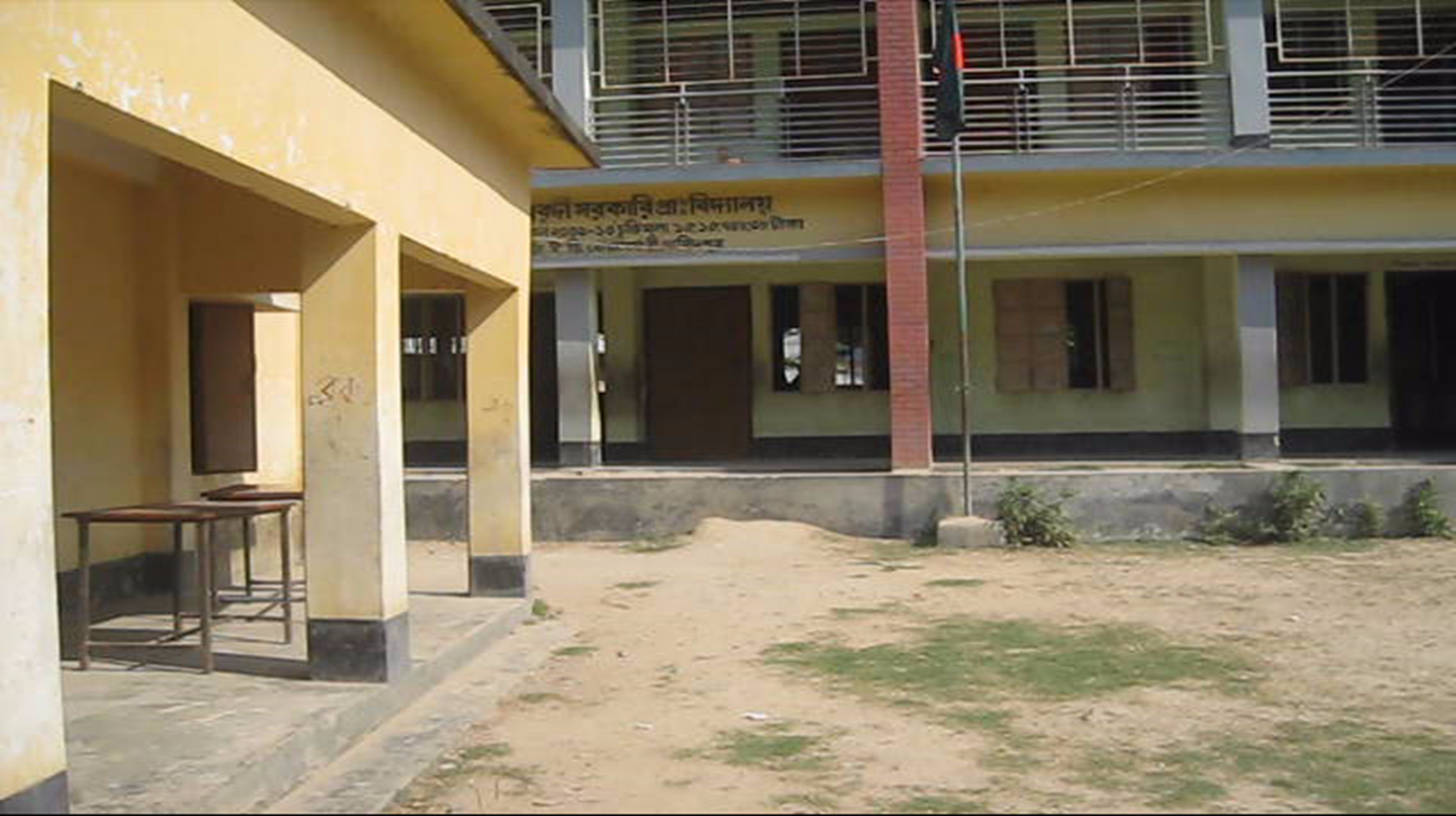 21 নং কমলেশ্বরদী সরকারি প্রাথমিক বিদ্যালয়
বোয়ালমারী , ফরিদপুর
পারভীন সুলতানা (সহকারী শিক্ষক)
উপস্থাপনায়
কমলেশ্বরদী সরকারি প্রাথমিক বিদ্যালয়
বোয়ালমারী , ফরিদপুর
01752-059790
পাঠ পরিচিতি      
শ্রেণি :    পঞ্চম
বিষয় :    প্রাথমিক বিজ্ঞান
পাঠ :   প্রাকৃতিক সম্পদ

অধ্যায়- ১৩,   পৃষ্ঠা- ৮৯
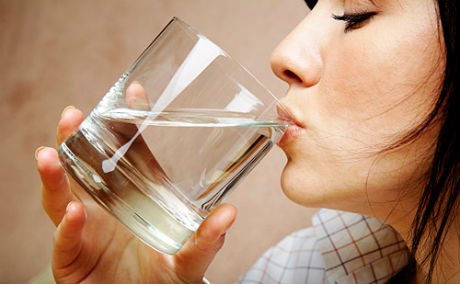 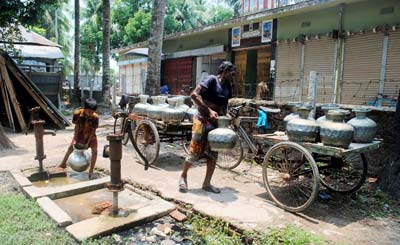 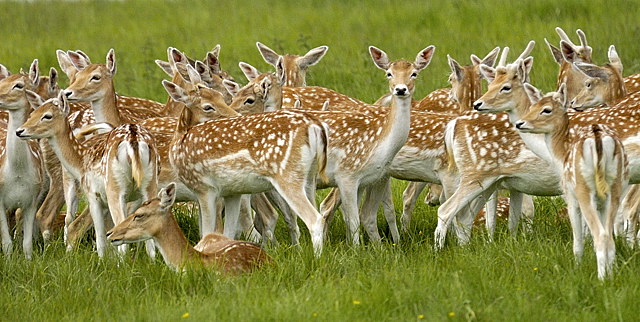 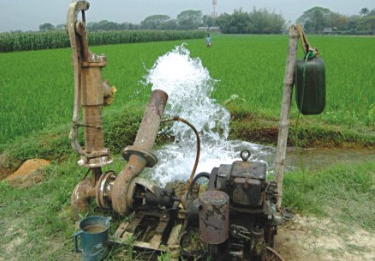 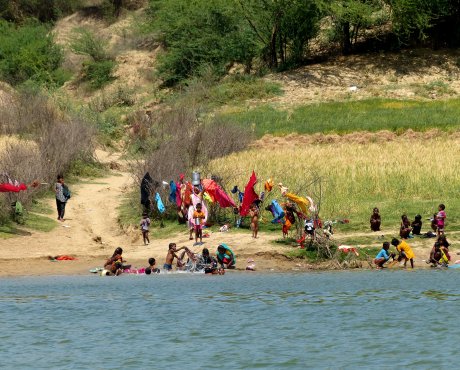 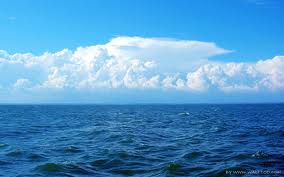 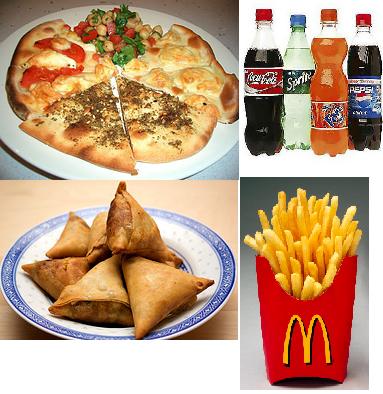 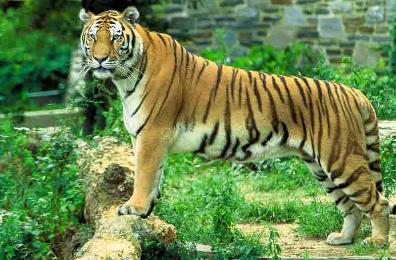 প্রাকৃতিক সম্পদ
ও
মানবসৃষ্ট সম্পদ
শিখনফল
প্রাকৃতিক সম্পদ কী বলতে ও  লিখতে পারবে  ৷
মানবসৃষ্ট সম্পদ কী বলতে ও লিখতে পারবে ৷
মানবসৃষ্ট সম্পদ নাম     বলতে                               প্রাকৃতিক সম্পদ চিহ্নিত করতে পারবে
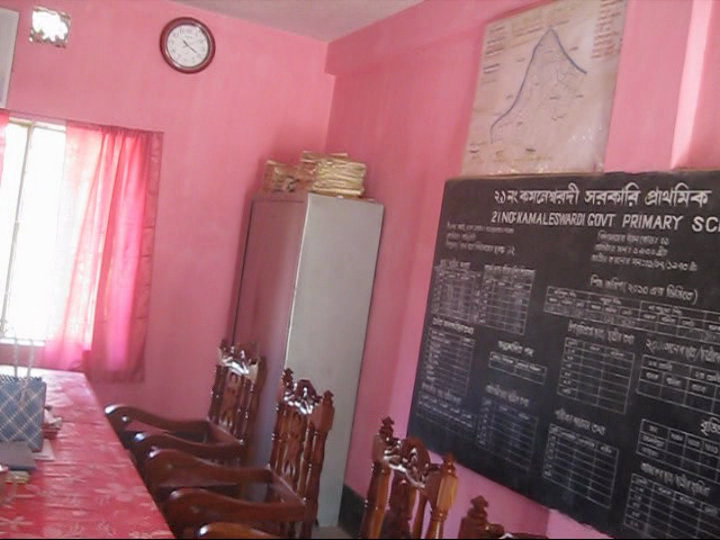 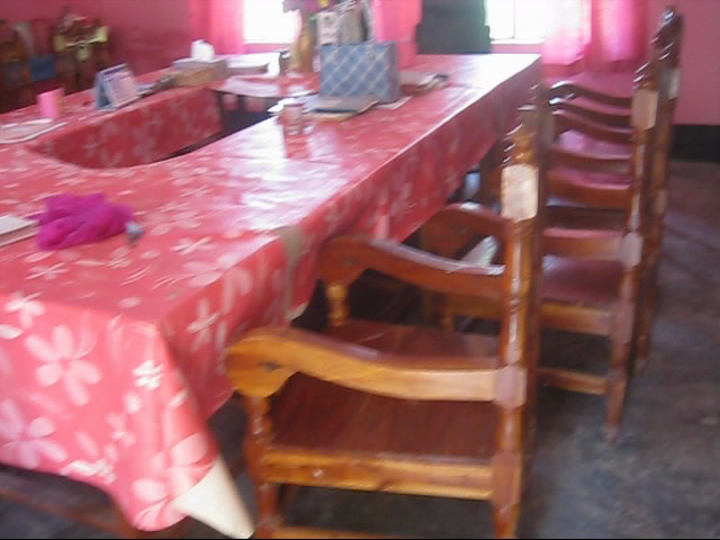 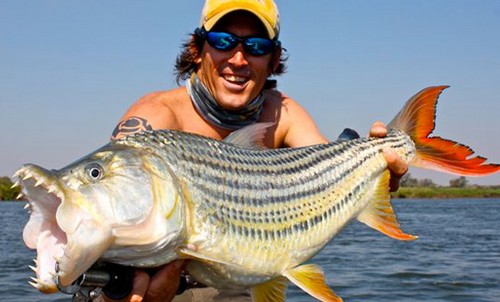 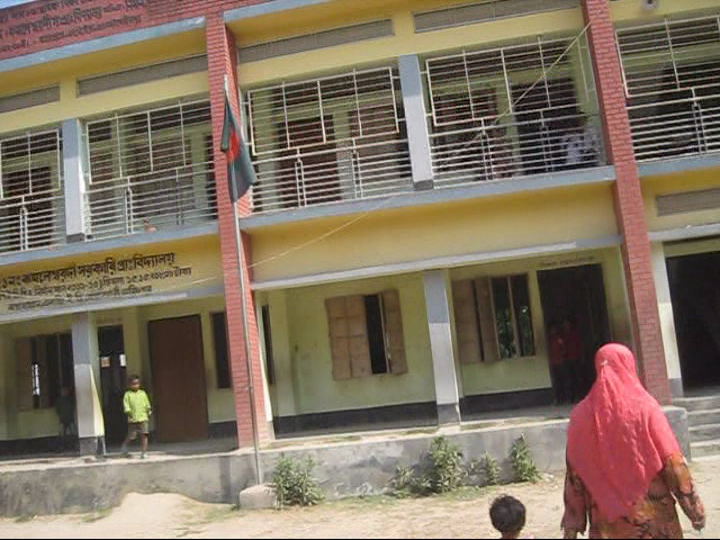 পাঠ্য বইয়ের সংযোগ
বইয়ের  ৮৯ ও ৯০ পৃষ্ঠা বের কর এবং পড়
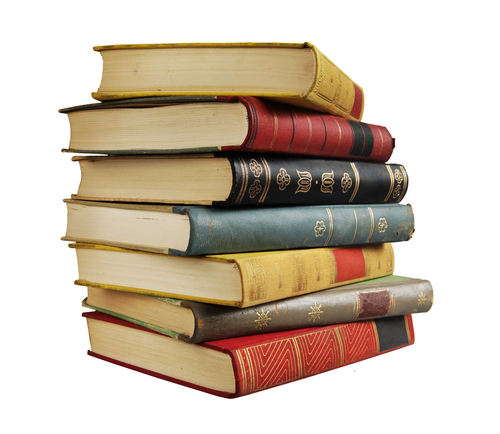 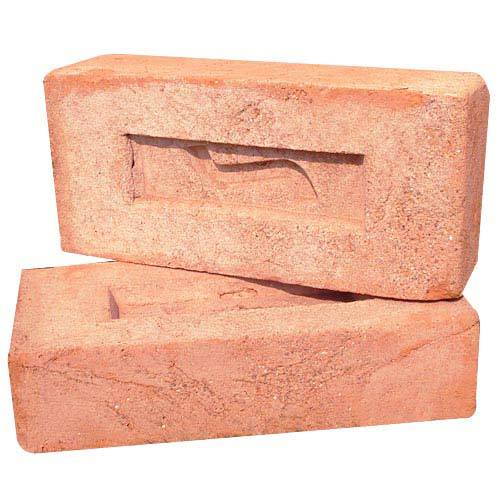 প্রাকৃতিক সম্পদ বলতে কী বুঝায় ?
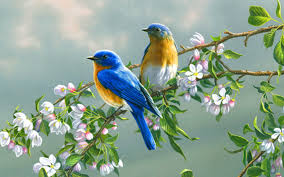 যেমন
মানবসৃষ্ট সম্পদ বলতে কী বুঝায় ?
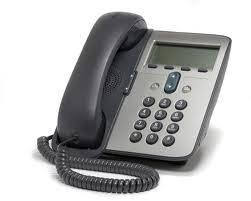 যেমন
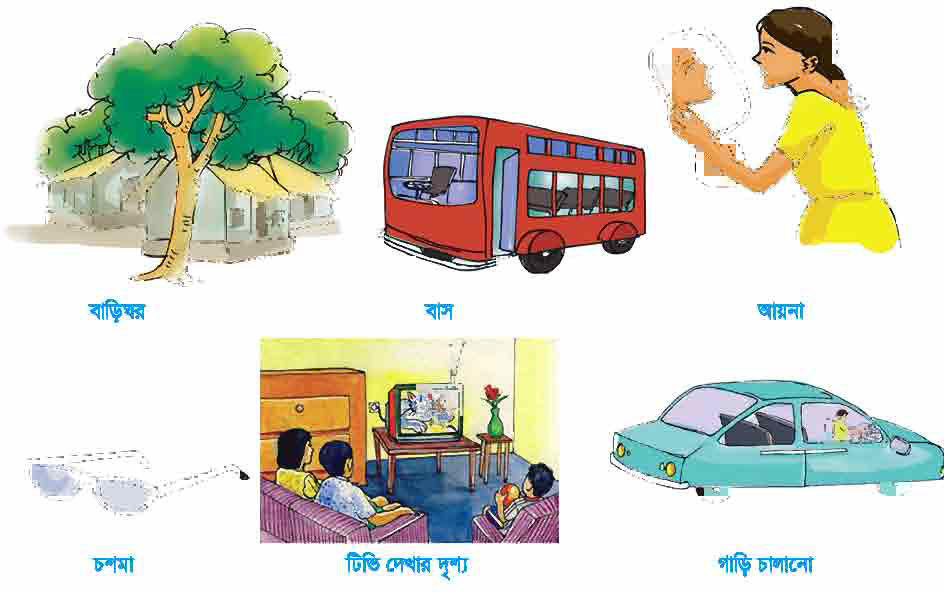 সবই মানবসৃষ্ট সম্পদ
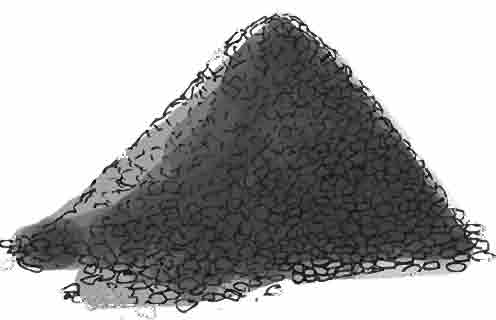 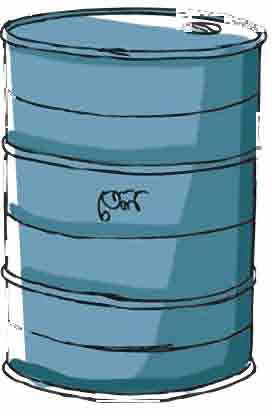 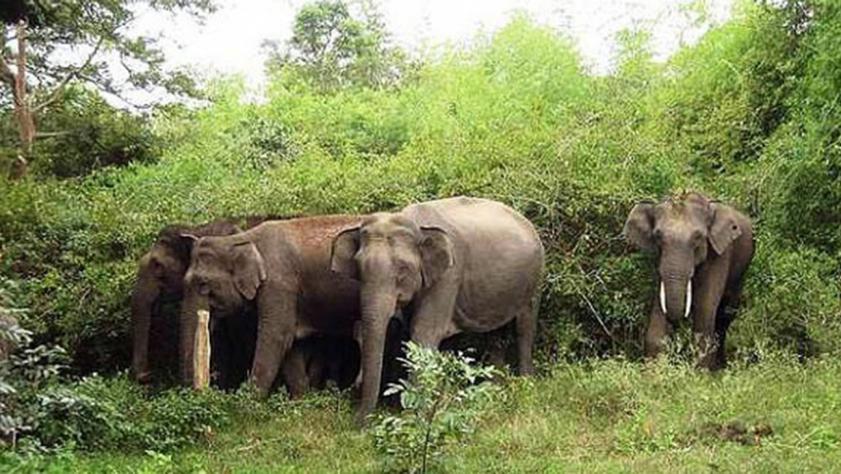 সবই প্রাকৃতিক সম্পদ
দলীয় কাজ
দল: কলম
দল:নদী
তোমাদের স্কুলের চারপাশে কী কী প্রাকৃতিক সম্পদ আছে লেখ
তোমাদের স্কুলের চারপাশে কী কী মানবসৃষ্ট সম্পদ আছে লেখ
প্রশ্ন-উত্তর পর্ব
মূল্যায়ন-১
ক) ৩টি করে প্রাকৃতিক সম্পদের নাম বল   
খ) ৩টি করে মানবসৃষ্ট সম্পদের নাম বল 
গ) প্রাকৃতিক সম্পদ কী ?
ঘ) মানবসৃষ্ট সম্পদ কী ?
মূল্যায়ন-২
ছবি দেখে বল-
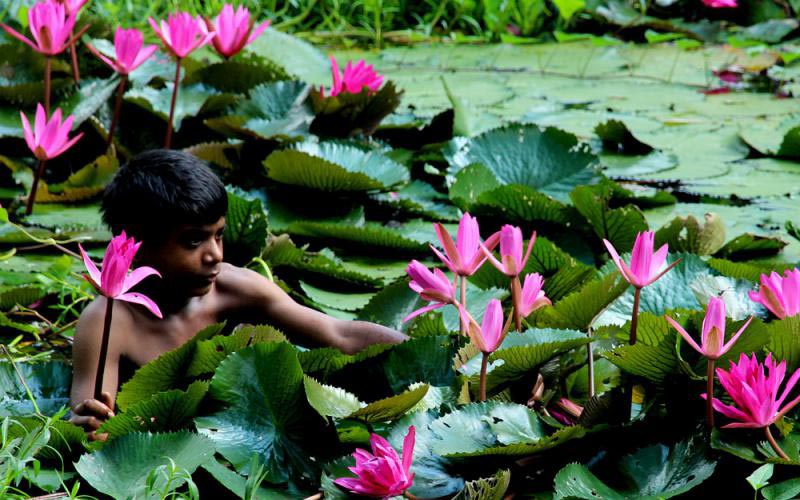 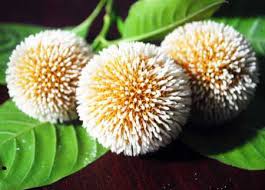 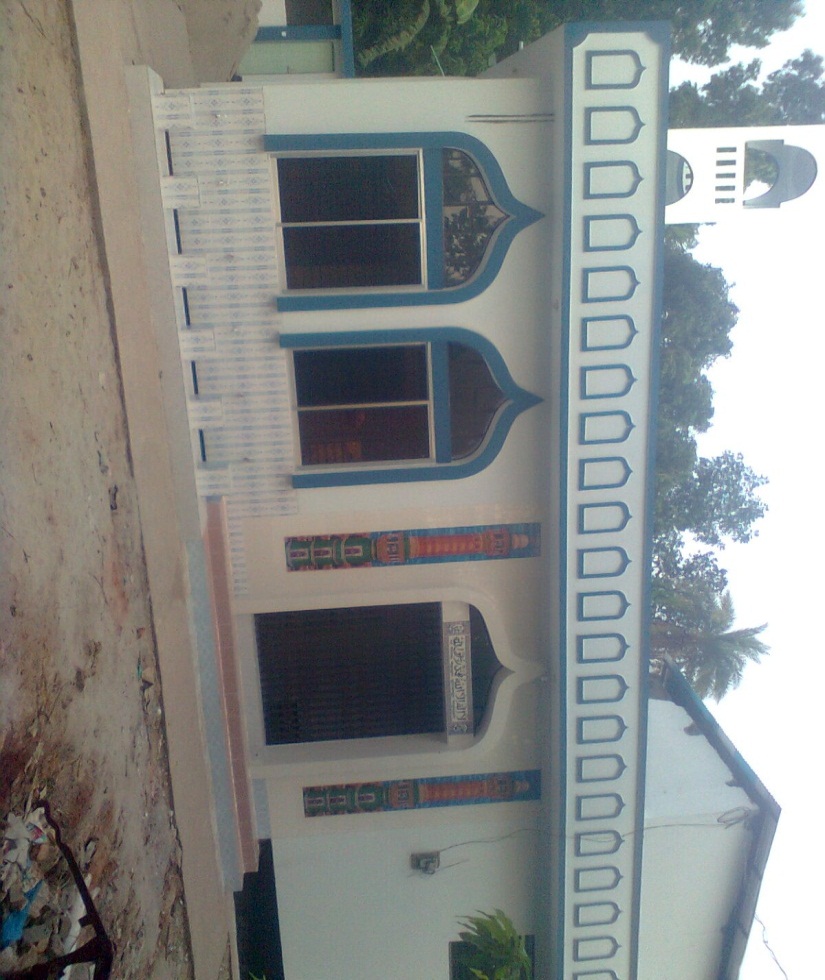 ?
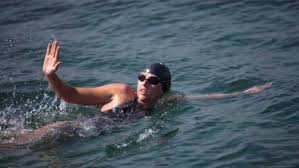 মানবসৃষ্ট সম্পদ কোনটি ?
মানবসৃষ্ট সম্পদ নাকি প্রাকৃতিক সম্পদ ?
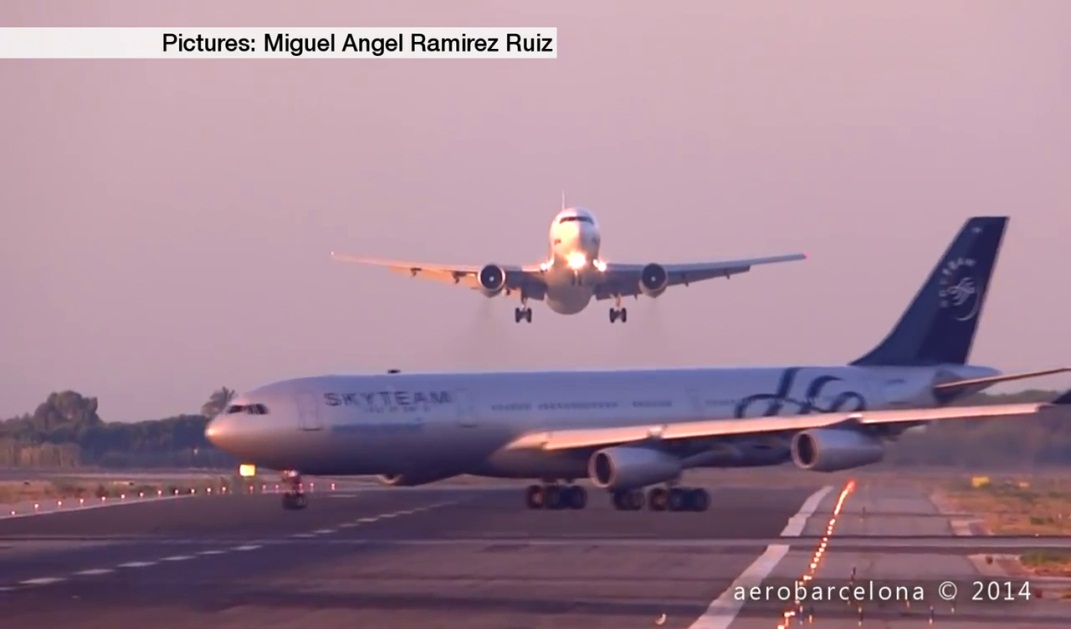 ?
বাড়ির কাজ
জোড় রোল
তোমার বাড়িতে কী কী প্রাকৃতিক সম্পদ আছে লিখে নিয়ে আসবে-যে কোন ৫টি
বিজোড় রোল
তোমার বাড়িতে কী কী মানবসৃষ্ট সম্পদ সম্পদ আছে লিখে নিয়ে আসবে-যে কোন ৫টি
সাহায়ক গ্রন্থ/সূত্র
প্রাথমিক বিজ্ঞান- পঞ্চম শ্রেণি
      -জাতীয় শিক্ষাক্রম ও পাঠ্যপুস্তক বোর্ড, ঢাকা

  ইন্টারনেট
এপিস্টাসিস
11/9/2019
20